Early Birds
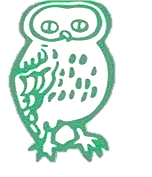 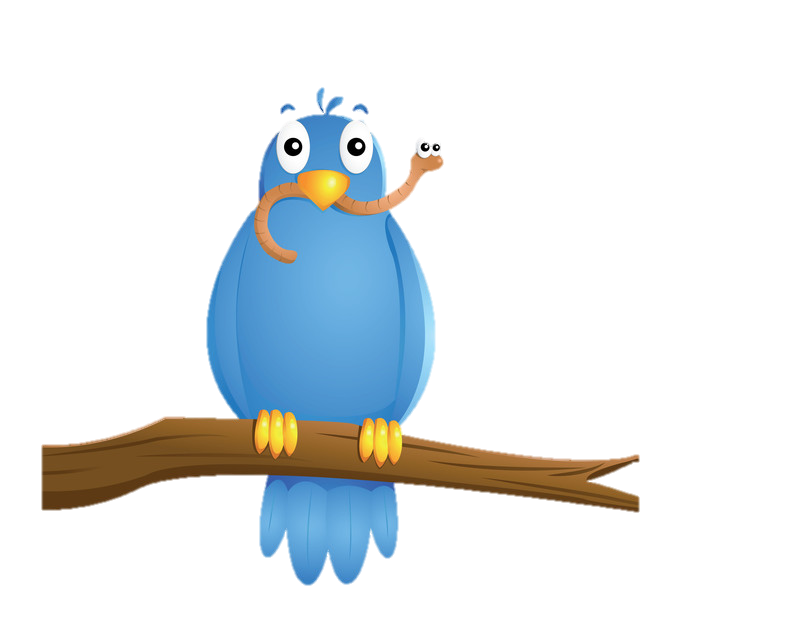 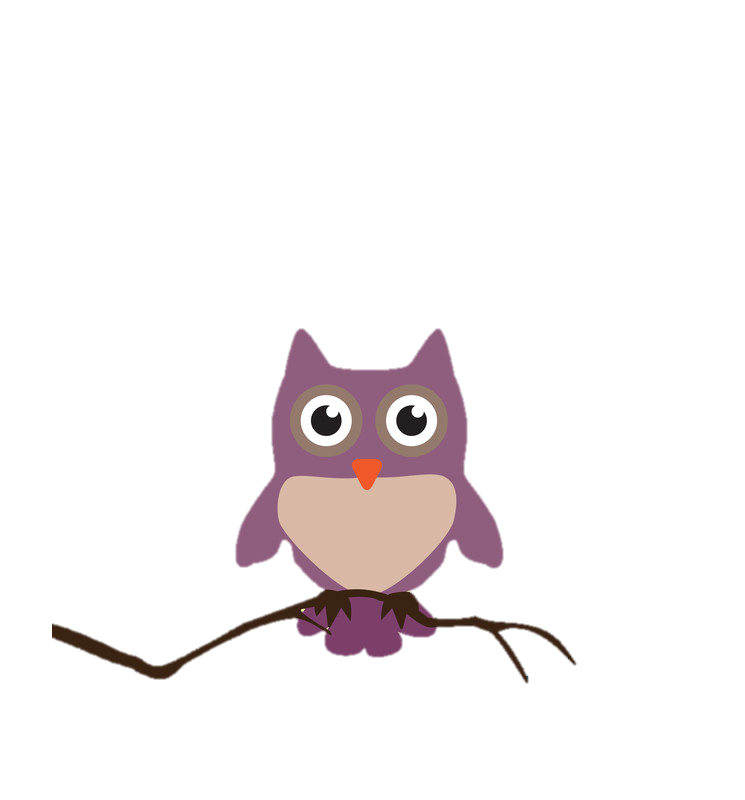 Night Owls